Особливості географічного положення Африки. Сучасна політична карта. Форми державного правління і територіального устрою країн, типи країн. Райони збройних конфліктів. Природні умови і ресурси. Урбанізаційні процеси.  Система розселення
Бартош Є.М.
Загальні відомості. Особливості географічного положення Африки
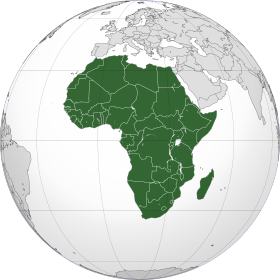 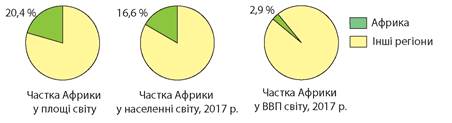 Африканські держави до колонізації
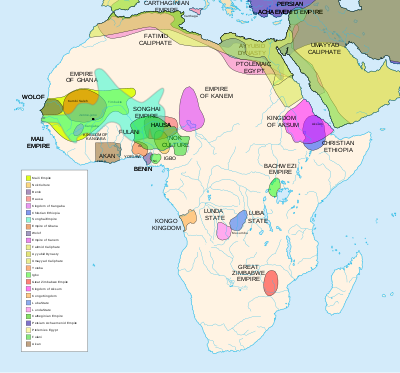 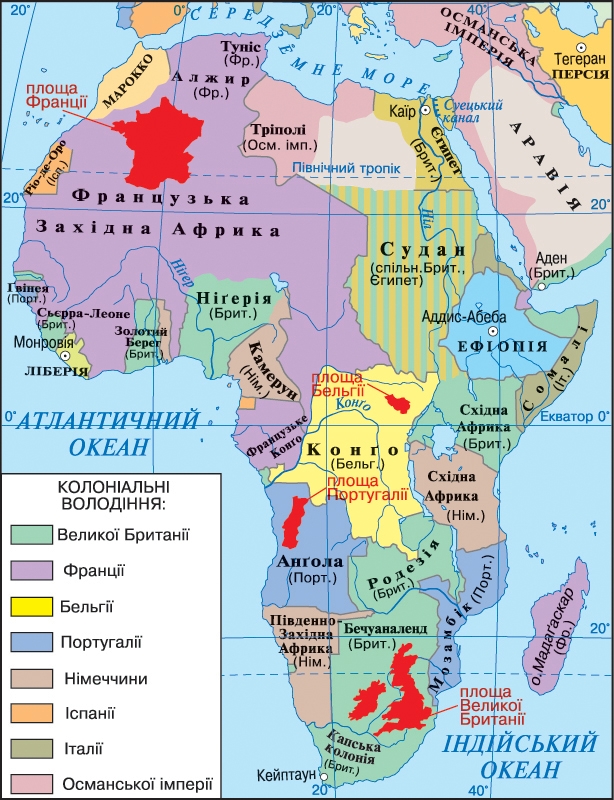 Колоніальний поділ Африки
Червоним кольором – контури територій країн-метрополій для порівняння!
На початок ХХ століття незалежні – Ефіопія і Ліберія, потім – Єгипет і ПАР
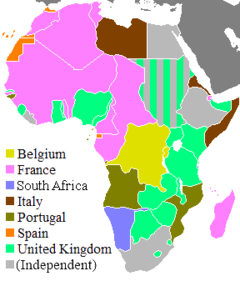 Історія формування політичної карти
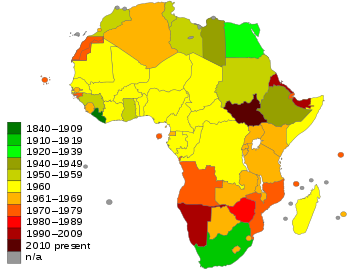 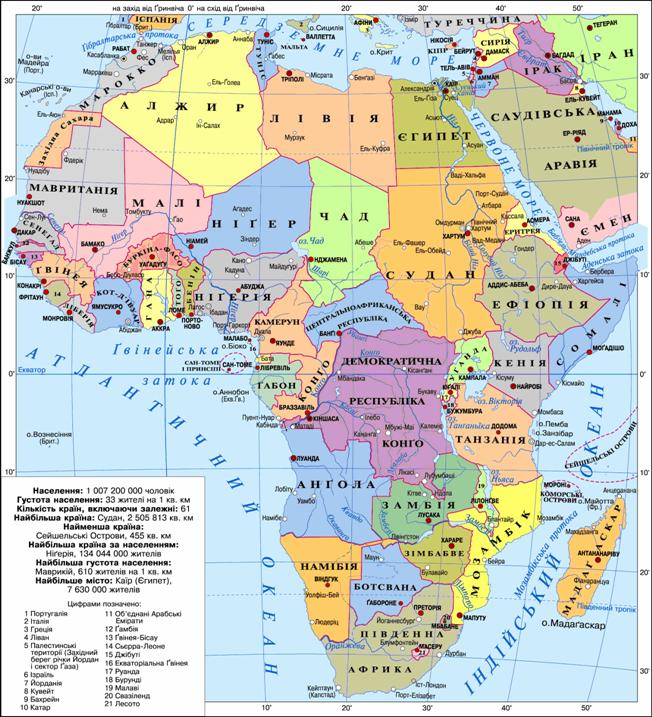 Сучасна політична карта. 
Знайдіть помилку!
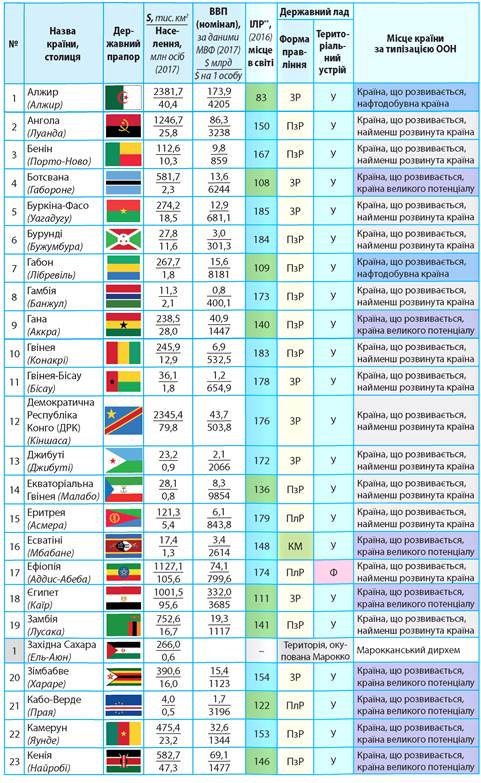 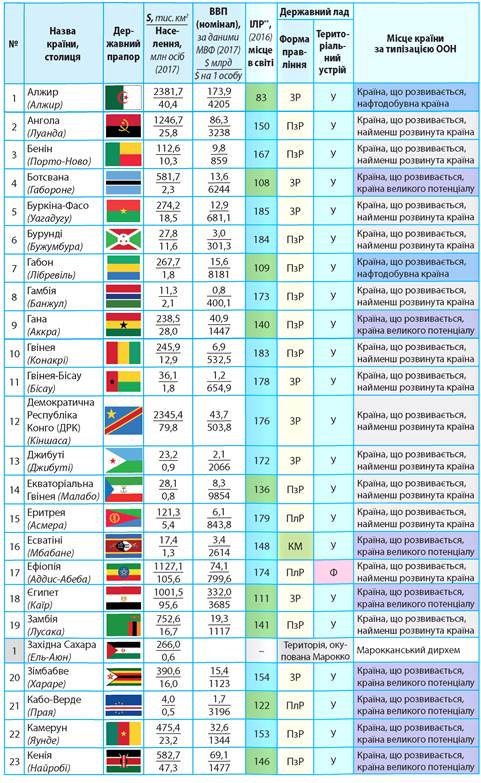 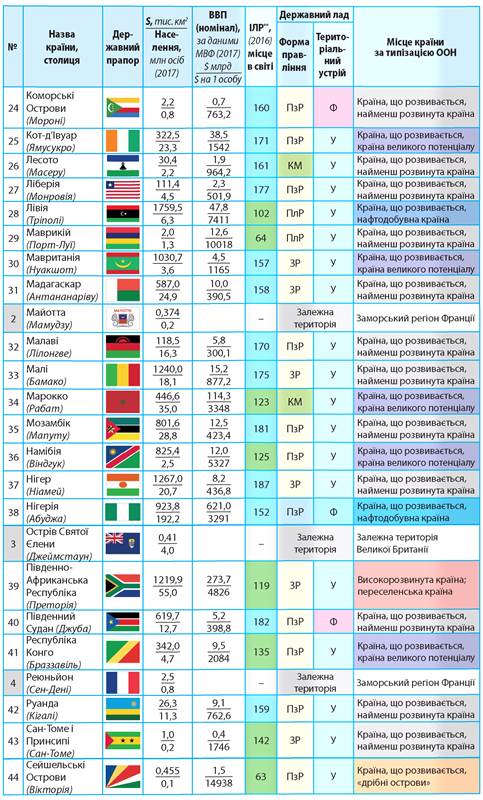 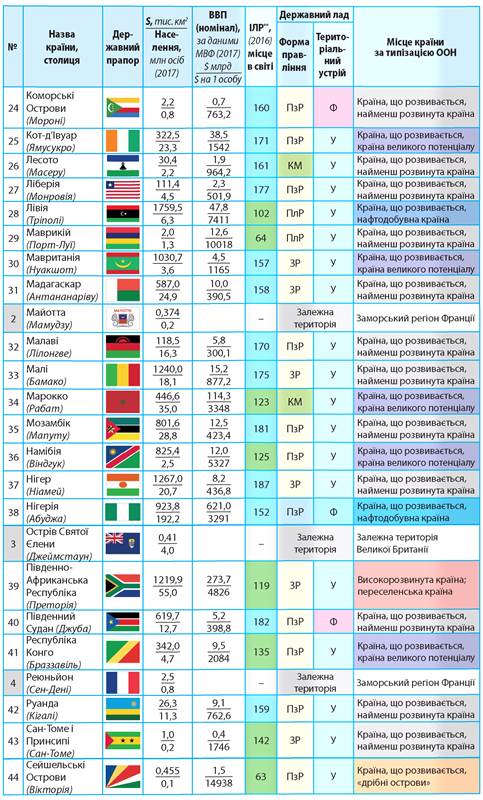 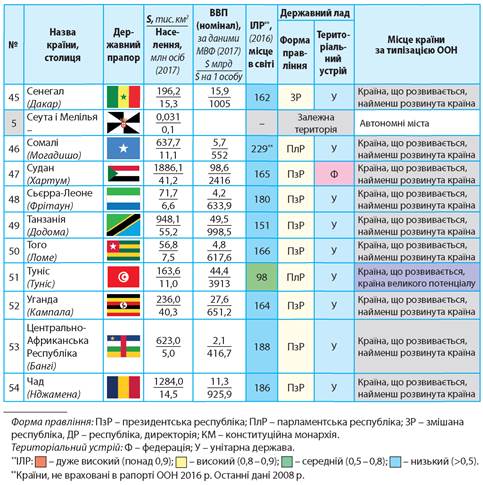 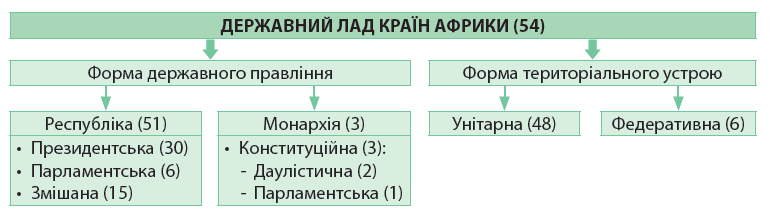 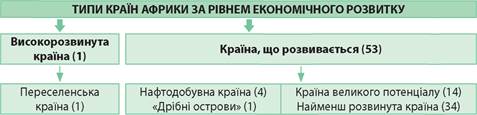 Регіони Африки
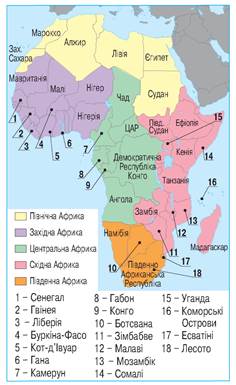 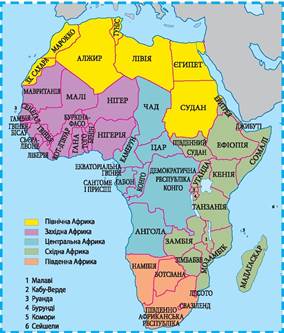 Конфлікти
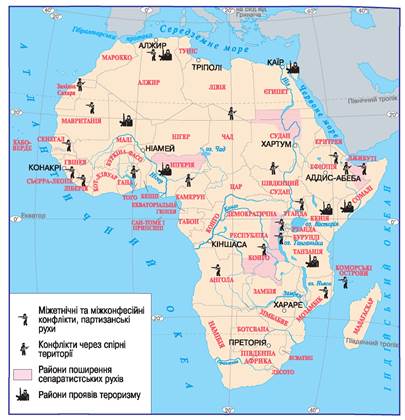 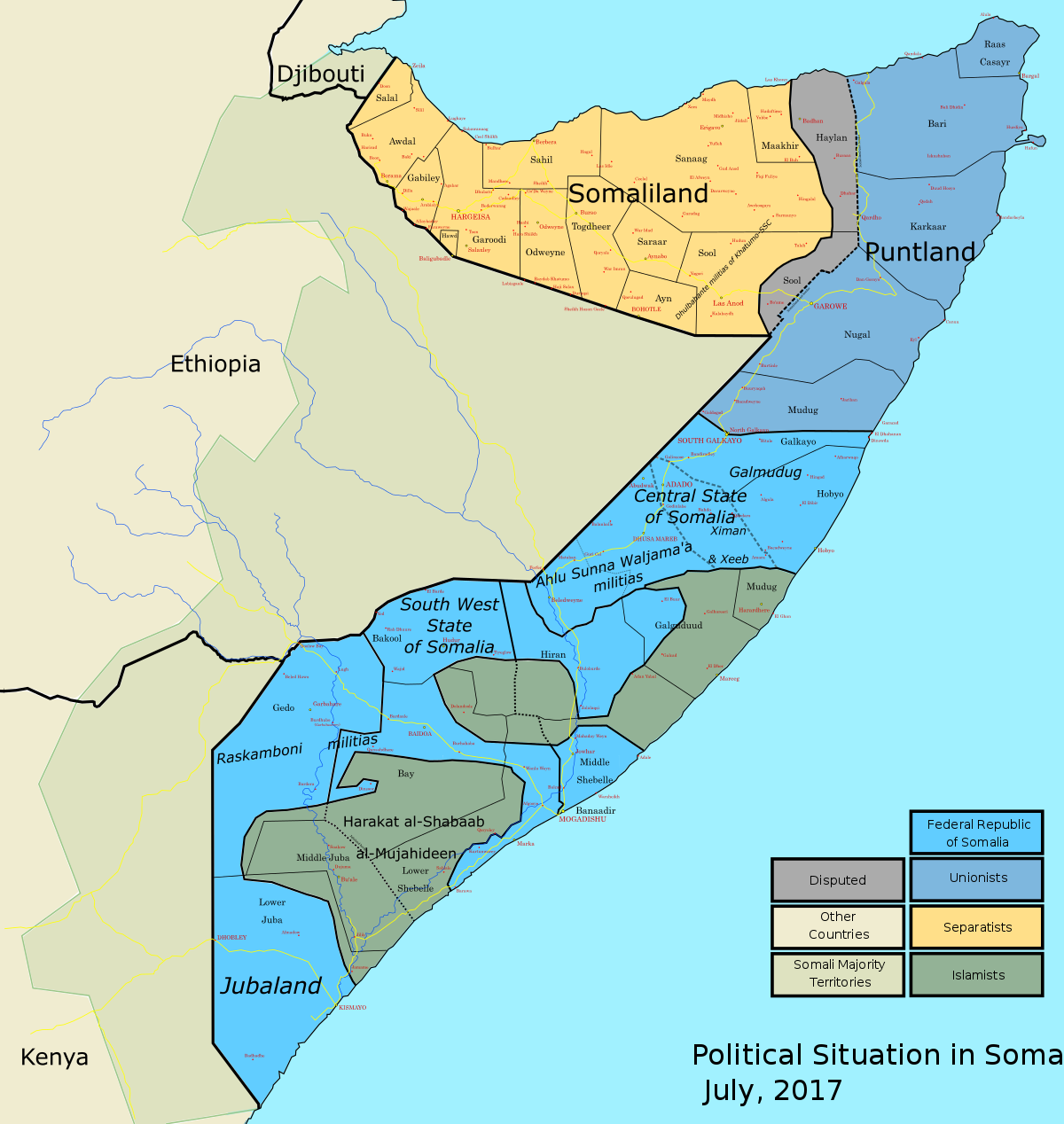 Сомалі
Найменш розвинуті країни світу
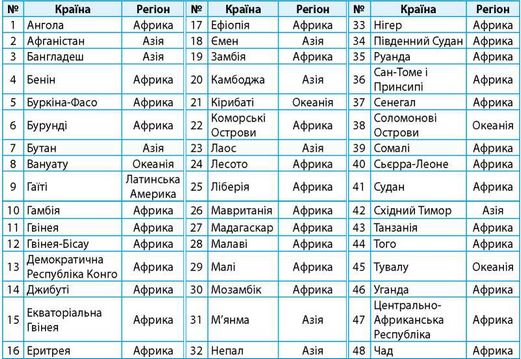 Природні ресурси Африки
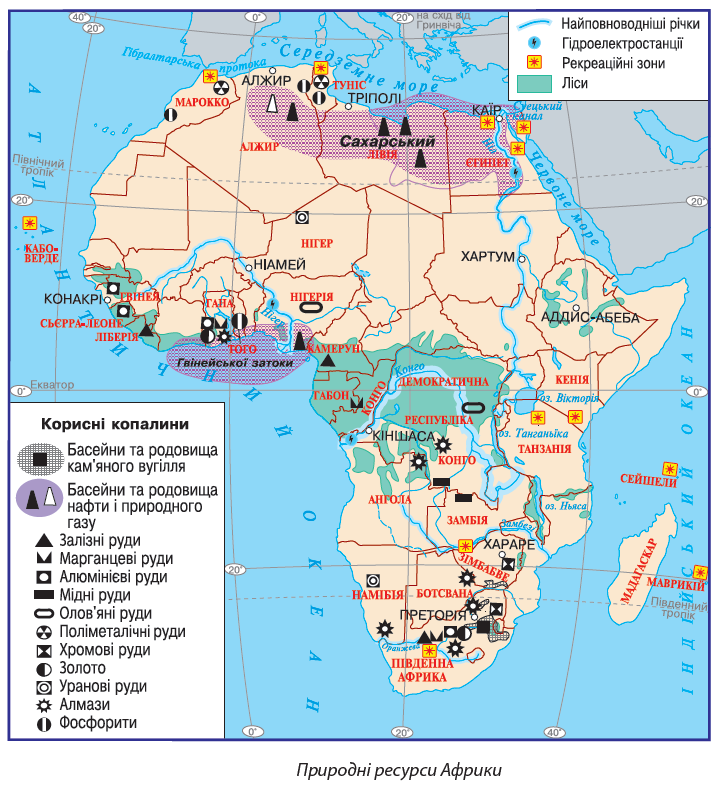 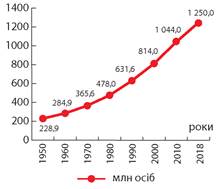 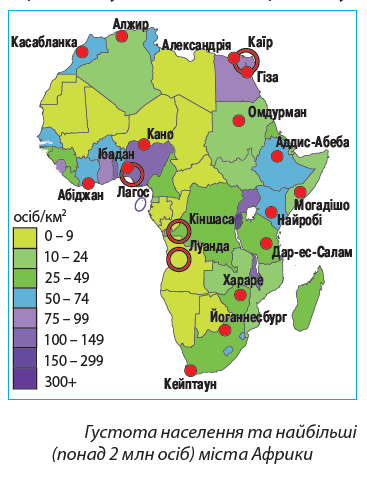 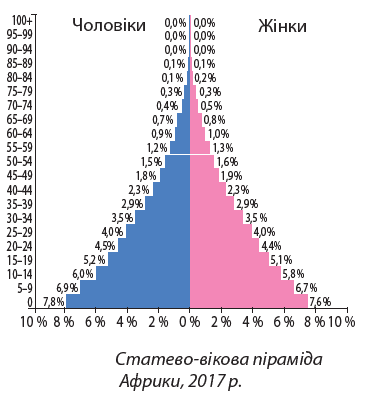 Розміщення населення
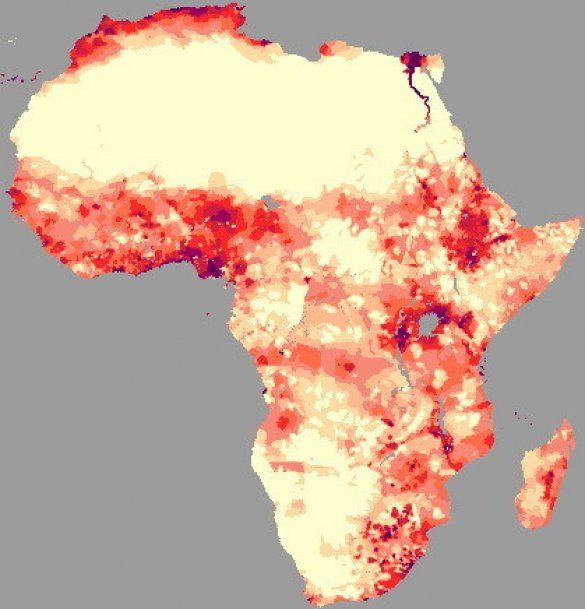 Африканське місто. Бідонвілі
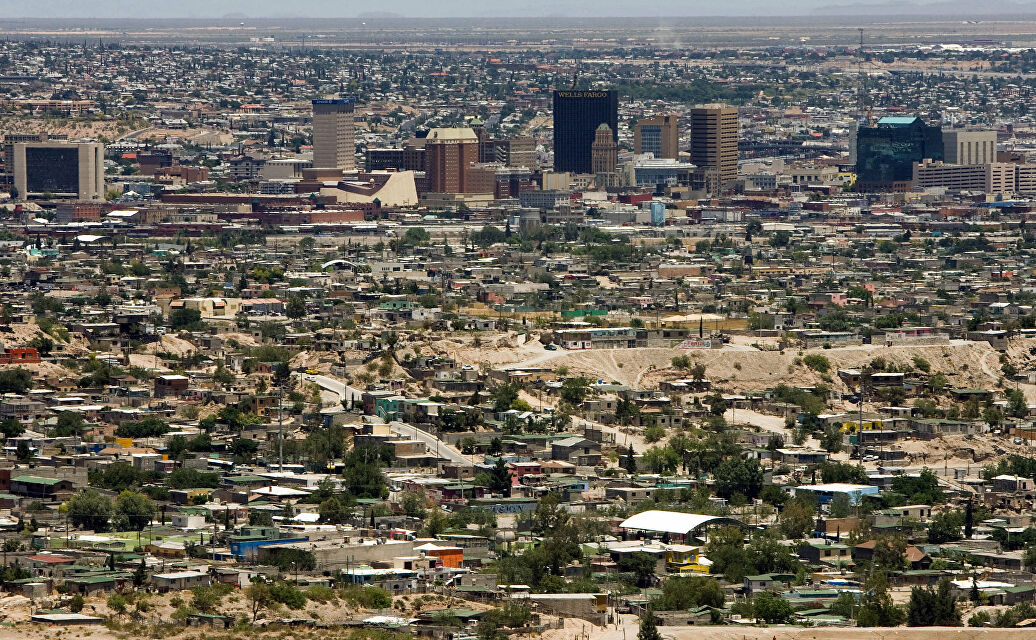 Поширення мов
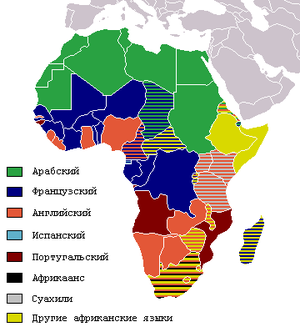 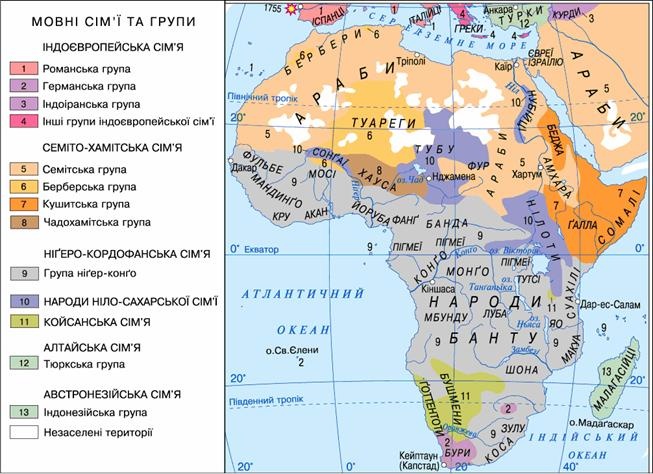 Домашнє завдання
Опрацювати § 43-44, вивчити форми державного правління і територіального устрою, типи країн, пояснити причини збройних конфліктів, оцінити природні умови і ресурси, виявити особливості урбанізаційних процесів та системи розселення.